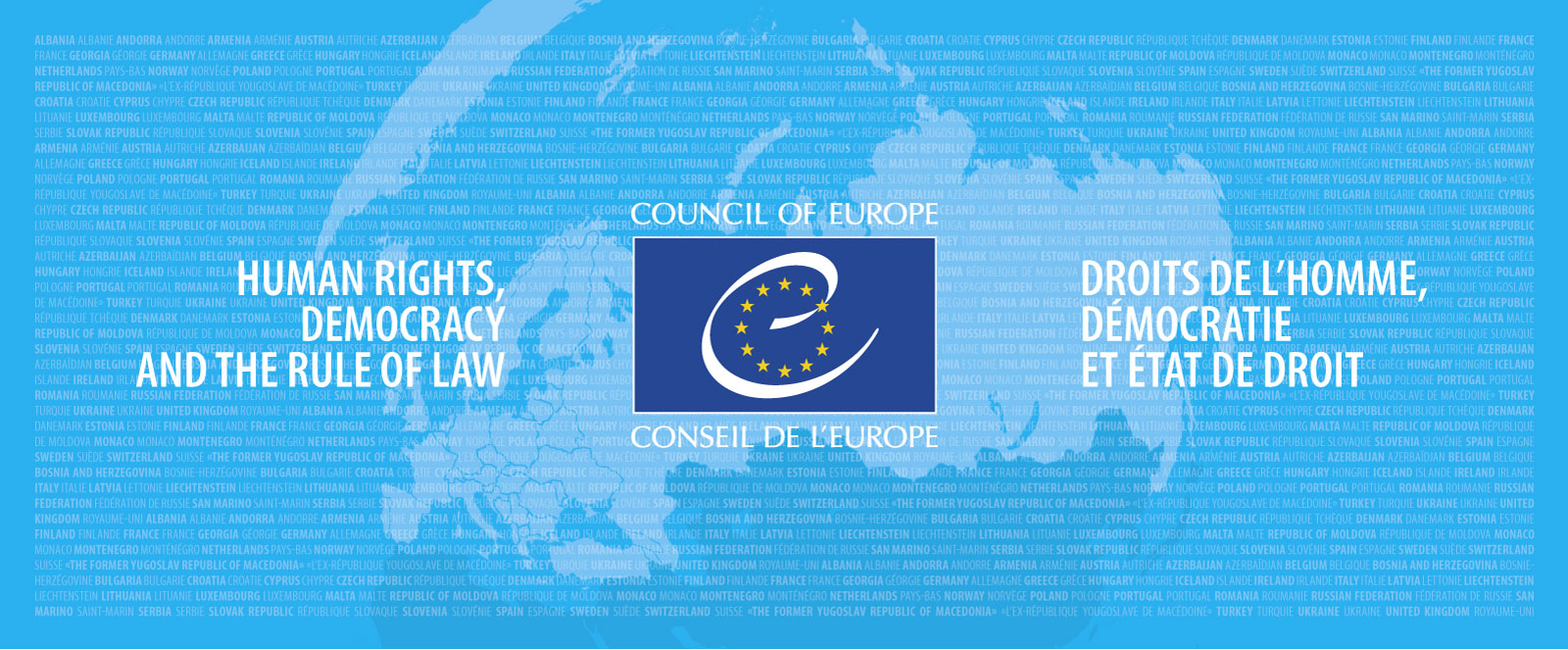 40th meeting of the Standing Committee to the Bern Convention
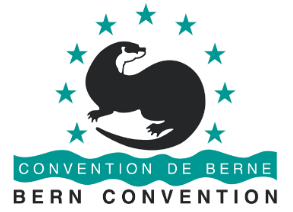 Agenda item 2
Bern Convention’s Work Programme in 2020
2 ordinary and 1 extraordinary Bureau meeting
Expert meeting on the Ruddy duck
Group of Specialists meeting on EDPA
Inter-sessional Working Group on Finances
Group of Experts meeting on Protected Areas

33 case-files assessed including 9 new complaints
Development of Emerald Network online tools
Ongoing work on other thematic topics such as IAS,      IKB, sturgeon, turtles, plant strategy, and more
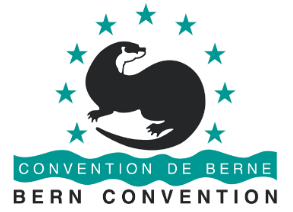 Agenda item 3.1
Financing of the Bern Convention
Proposals on financing the implementation of the work programme of the Bern ConventionT-PVS/Inf(2020)3
Explanatory notes to the proposals of setting up a sustainable funding mechanism for the Bern ConventionT-PVS/Inf(2020)4
Resolution No. 9 (2019) on the financing of the Bern Convention
Voluntary Contributions received in 2020T-PVS/Inf(2020)10
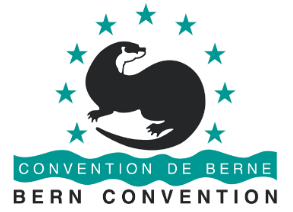 Agenda item 3.2
Vision for the Bern Convention for the post-2020 decade
Draft Terms of Reference of a Working Group on a Vision for the Bern Convention 2021-2030                                                                 T-PVS/Inf(2020)08
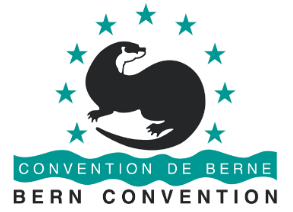 Agenda item 4.1
Biennial reporting under Article 9 and quadrennial reports
Summary tables of reporting                                                    T-PVS/Inf(2020)07 
Joint Note from the EU and Bern Convention


33 Parties submitted for 2015/2016
31 Parties submitted for 2017/2018
2019/2020 will be launched during next year
Collaboration with WCMC to improve the ORS
Birdlife report / Possible future analysis of the biennial reports
Possible revival of the quadrennial reports
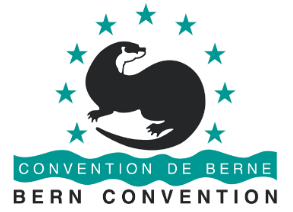 Agenda item 5.1
Invasive Alien Species
Ongoing work of 3 studies; postponement of adoption to next year:
Guidance on communication and IAS 
Guidance on e-commerce and IAS 
Study on Alien Pathogens and Pathogens spread by IAS
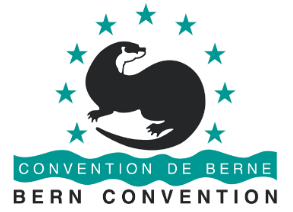 Agenda item 5.2
Conservation of birds: eradication of illegal killing, trapping and trade of wild birds
Preliminary assessment report of the 2nd Scoreboard reporting				        T-PVS(2020)09

Postponement of joint meeting of the Bern Convention Network of Special Focal Points on IKB and CMS Task Force to 2021
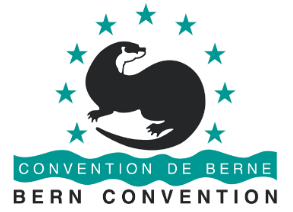 Agenda item 5.3
Eradication of the Ruddy Duck
Report of the meeting on the Implementation of the Action Plan for the Eradication of the Ruddy Duck in Europe – February 2020                                                                                              T-PVS(2020)02

Eradication of the Ruddy Duck: review of progress 2016 – 2020 and revised Action plan 2021-2025                                     T-PVS/Inf(2020)11

Draft Recommendation on the eradication of the Ruddy Duck                                                                                                   T-PVS(2020)08
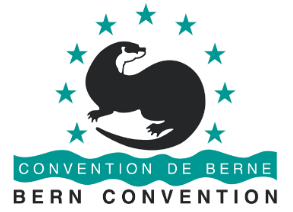 Agenda item 5.4
Review of the Plant Conservation Strategy
A Review of European progress towards the Global Strategy for Plant Conservation 2011-2020 (draft)
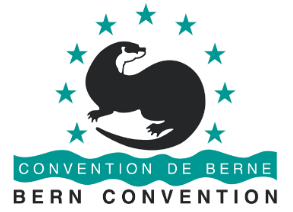 Agenda item 5.5
Pan-European Action Plan for Sturgeons
Recommendation No. 199 (2018) on the pan-European Action Plan for the Conservation of the Sturgeon
List of nominated National Focal Points for the    Pan-European Action Plan for Sturgeons                            T-PVS/Inf(2020)06
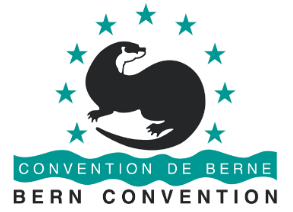 Agenda item 5.6
Action Plan for the Conservation of Marine Turtles
Possible development in 2021 of an Action Plan or Guidelines for the conservation of marine turtles, in partnership with other international or national non-governmental organisations and Contracting Parties
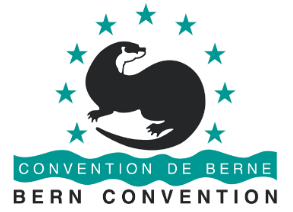 Agenda item 5.7.1
Conservation of habitats: Protected Areas and Ecological Networks
Report of the 11th meeting of the Group of Experts on Protected Areas and Ecological Networks                 T-PVS/PA(2020)08
Legal framework of the Emerald Network
Obligations of Bern Convention Parties regarding the conservation of candidate and adopted Emerald Network sites: a legal analysis                 T-PVS/PA(2020)07
Monitoring framework for the Emerald Network
Proposal of a monitoring framework to monitor the implementation of the Emerald Network                 T-PVS/PA(2020)02
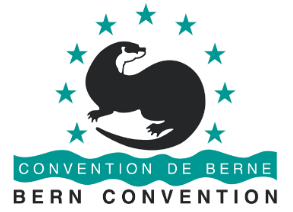 Agenda item 5.7.1
Conservation of habitats: Protected Areas and Ecological Networks
Emerald Network tools

Evaluation of the implementation of the revised calendar for the Emerald Network (2011 – 2020)
Post-2020 Strategic workplan for the Emerald Network
Evaluation of the 2011-2020 Emerald Network workplan and proposal of a post-2020 strategic workplanT-PVS/PA(2020)04rev
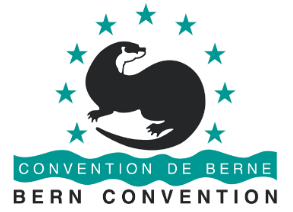 Agenda item 5.7.1
Conservation of habitats: Protected Areas and Ecological Networks
Development of the Emerald Network in Belarus

Draft updated list of adopted Emerald sites and draft updated list of candidate Emerald sites
Draft list of candidate Emerald Sites T-PVS/PA(2020)09
Draft list of adopted Emerald SitesT-PVS/PA(2020)10
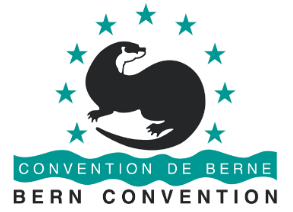 Agenda item 5.7.2
Conservation of habitats: 
European Diploma for Protected Areas
Report of the meeting of the Group of Specialists on the EDPA T-PVS/DE(2020)18
EDPA: List of renewal resolutions adopted by the Committee of Ministers in 2020T-PVS/DE(2020)21
List of areas to be visited in 2020                                             T-PVS/DE(2020)19
Renewal of the European Diploma in 2021: List of areas which could be visited in 2020T-PVS/DE(2020)20
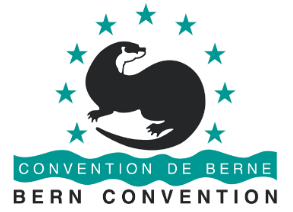 Agenda item 5.8
Reporting under Resolution No. 8 (2012) on the conservation status of species and habitats
Reporting under Resolution No. 8 (2012) - period 2013-2018 - Final reportT-PVS/PA(2020)03
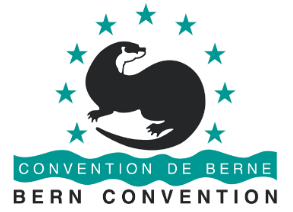 Agenda item 6.1
Open file 1995/6: Cyprus: Akamas peninsula
Tourist developments with detrimental effect on valuable turtle nesting habitat; 2 OSAs (2002 & 2016), latter resulting in Rec. No. 191 (2016)
2019 Standing Committee: 
welcomed current processes and in particular the LIFE project aimed at improving the conservation status of sea turtles in the EU.
noted the insufficient protection status of the area and the fact it does not ensure full compliance with Rec 191.
Sep 2020 Bureau:
welcomed the awareness-raising activities of the authorities and proposed designation of a new marine protected area.
expressed concern at slow progress of authorities in relation to several points of the Recommendation and urged them to step up efforts, in particular as regards addressing illegal activities.

Government report received September 2020 - T-PVS/Files(2020)60
Complainant report received October 2020 - T-PVS/Files(2020)52
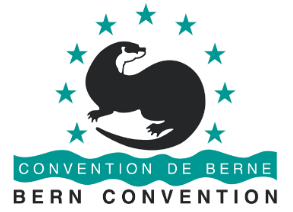 Agenda item 6.1
Open file 2004/2: Bulgaria: Wind farms in Balchik and Kaliakra – Via Pontica
Rise in wind farm development on Black Sea coast – negative impact on main migratory routes in Europe
2019 Standing Committee: 
welcomed development of scientifically appropriate methods for the comprehensive independent assessment of the impact of operational windfarms in Kaliakra.
noted concerns of complainant regarding lack of involvement of civil society and encouraged better cooperation of the authorities.
Sep 2020 Bureau:
Noted the 2nd part of the Methodology Study and that the final study was imminent.
requested that the authorities prepare a list of main obstacles of and possible solutions to the conditions of Rec 200 (2018) as well as provide an update on collaboration with the civil society.
Government report received in November 2020 - T-PVS/Files(2020)06
Complainant report received in November 2020 - T-PVS/Files(2020)67
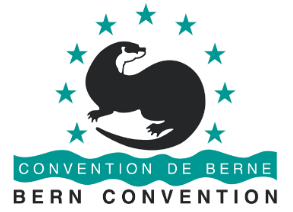 Agenda item 6.1
Open file 2010/5: Greece: Threats to marine turtles in Thines Kiparissias
Unsustainable developments on a Natura 2000 site affecting valuable turtle nesting habitat; OSA in 2014 - Rec. No. 174 (2014)
2019 Standing Committee: 
Urged Greek authorities to cooperate with relevant civil society organisations and provide concrete evidence of a thorough implementation of the Presidential Decree, the development of an Action Plan funded by the EU LIFE programme and of all operational paragraphs of Rec 174 (2014).
Sep 2020 Bureau:
Noted strong concerns of complainant, and, regretting a lack of report from the authorities in 2020, the Bureau reiterated the demands of the 39th Standing Committee.
Last Government report from November 2019
Complainant report received in October 2020 -  T-PVS/Files(2020)56 + 62
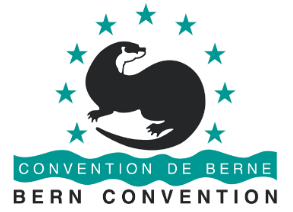 Agenda item 6.1
Open file 2012/9: Turkey: Presumed degradation of nesting beaches in Fethiye and Patara SPAs
Threats to marine turtles due to lack of adequate management; OSA in 2015 - Rec.  182 (2015) on Patara and Rec. 183 (2015) on Fethiye
2019 Standing Committee: 
acknowledged efforts made for monitoring turtle nests and improving scientific knowledge; but again expressed concern regarding lack of concrete progress on Recs 182 and 183.
requested again a detailed and timebound action plan, and that authorities collaborate with civil society.
Sep 2020 Bureau:
acknowledged proactive attitude of the authorities but was concerned with the lack of inter-ministerial and cross-sector cohesion.
stressed that any development of hotels, etc. must be subject to a comprehensive and transparent EIA and requested that the management plan in preparation encompasses this.
Government report received in October 2020 -  T-PVS/Files(2020)17
Complainant report received in September 2020 -  T-PVS/Files(2020)55
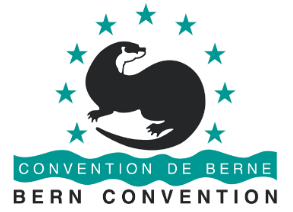 Agenda item 6.1
Open file 2013/1: North Macedonia: Hydro power development within the territory of Mavrovo National Park
Threats to ecologically valuable candidate Emerald site from construction of several hydro-power plants and supporting infrastructures 
2019 Standing Committee: 
agreed that the Terms of reference (ToR) for the On-the-spot appraisal (OSA) should be extended to collect information on all Emerald network and case-file related sites. The OSA should ideally take place in spring/summer 2020.
urged the authorities to suspend all developments until the expert mission delivers its recommendations.
Sep 2020 Bureau:
noted that preparations for the OSA had not been initiated due to lack of feedback from the authorities on the revised ToR as well as ongoing travel restrictions due to the Covid-19 pandemic.
mandated Secretariat to follow up with the authorities for an OSA in 2021.
Governmental report received in November - T-PVS/Files(2020)69
Complainant report received in October - T-PVS/Files(2020)64
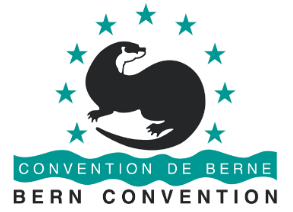 Agenda item 6.1
Open file 2016/5: Albania: Presumed negative impact of hydro-power plant development on the Vjosa river
Threats from massive hydropower developments on the Vjosa river and its tributaries, particularly the Poçem and Kalivac HPP projects; OSA and Rec. 202 in 2018
2019 Standing Committee:
Concerned about the complainant’s worry about new developments and renewed investment interest in the building of two HPPs, and development of an EIA for one of the plants.
urged authorities to implement Rec. 202 with a programme of work and prepare an integrated River Basin Management Plan and a strategic EIA, before any new development takes place.
noted with concern reported plans for the decrease of the boundaries of the Vjosë-Nartë Protected Landscape which is a candidate Emerald site.
Sep 2020 Bureau:
Many delays in 2020 due to Covid- Bureau reiterated previous requests to authorities and asked for update on the EU feasibility study.

Government report received in September 2020 - T-PVS/Files(2020)15
Complainant report received in September 2020 - T-PVS/Files(2020)09
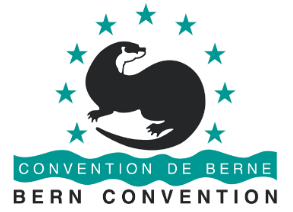 Agenda item 6.1
Open file 2016/4: Montenegro: Development of a commercial project in Skadar Lake NP and candidate Emerald site
Threat to the site due to approval of Porto Skadar Lake project within the Zone III of the Skadar Lake NP; OSA and Rec. 201 in 2018
2019 Standing Committee:
noted efforts of the authorities including on mapping the area and its habitats.
considering evidence submitted by the NGO regarding building works at White Village and lack of concrete implementation of Rec. 201, decided to open a case-file.
urged authorities to halt any further development in the area and to speed up the implementation of Rec. 201.
Sep 2020 Bureau:
welcomed progress in certain areas of the authorities and their responses to some of the allegations of the complainant. However, also noted the continued concern of the complainant that no meaningful progress has been achieved.
asked authorities to update on the implementation of Rec 201, including on the status of the proposed highway and construction of new ports and marinas.
Government report received in October 2020 - T-PVS/Files(2020)20
Complainant report received in October 2020 - T-PVS/Files(2020)7
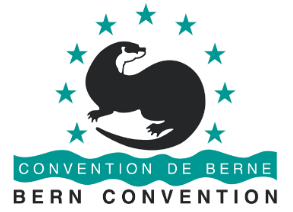 Agenda item 6.2
Possible file 2001/4: Bulgaria: Motorway through the Kresna Gorge
Alleged threat to the unique biodiversity of the Kresna Gorge due to construction of the 17 km-long Struma motorway
2019 Standing Committee:
noted complainant’s concern that the European Commission (EC) observations point to serious failures in the implementation of EU acquis on nature conservation. 
decided to keep the file as possible and to mandate an OSA subject to agreement of the authorities; ToR would be discussed at 2020 Bureau meetings.
Sep 2020 Bureau:
noted that authorities are taking measures to improve the safety and environmental conditions of the existing road, and that experts from the EC will support development of the project on the ground, up to March 2021.
noted that the authorities suggest awaiting the results of this EC consultation before seeing if a specific Bern Convention OSA would still be required.
remained concerned with the situation and lack of information on concrete mitigation measures and preferred to maintain an OSA in 2021 as per the 39th Standing Committee decision, pending the outcome of the EC findings.
Government report received in November 2020 - T-PVS/Files(2020)36
Complainant report received in October 2020 - T-PVS/Files(2020)65
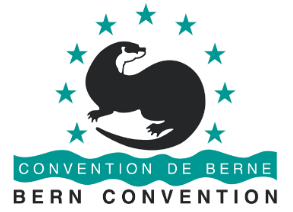 Agenda item 6.2
Possible file 2017/1: Norway: Lack of legal protection for Northern goshawk and birds of prey
A loophole in the Nature Diversity Act opens protected raptors for destruction as a precautionary measure, under the cover of a self-defence clause
2019 Standing Committee:
acknowledged progress in the revision process of the national legislation and took note that the public consultation initiated in 2019 had ended in October and that replies were currently being assessed. Pending the results of the public consultation, the Norwegian Parliament could be invited to examine the revised Nature Diversity Act in 2020.
Sep 2020 Bureau:
welcomed the amendment of Article 17 of the Nature Diversity Act and considered the matter resolved. 
noted complainant’s concern with parts of the wording of the law and that they recommended to wait and see how it may be interpreted in court.
Acknowledging the role of the Bern Convention in this success, the Bureau recommended to the Standing Committee to close the case.
Government report received in September 2020 - T-PVS/Files(2020)51
Complainant report received in September 2020 - T-PVS/Files(2020)53
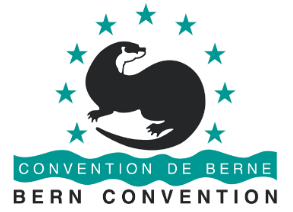 Agenda item 6.2
Possible file 1986/8: Greece: Recommendation No. 9 (1987) on the protection of Caretta Caretta in Laganas bay, Zakynthos
Oldest active case-file: unsustainable developments affecting valuable turtle nesting habitat; Rec. No. 9 (1987)
2019 Standing Committee:
took note of the updated information provided by the Greek authorities as well as the concerning presentation of the situation by the complainant. 
concerned with the continuous issues facing the area, decided to consider this closed file as a possible file. 
Sep 2020 Bureau:
noted complainant’s ongoing concerns about inadequate enforcement of the protective management measures within the protected area, backed their urging to co-design and implement the national action plan for Caretta caretta.
deeply concerned with the deteriorating situation and general lack of progress and regretted not receiving a governmental report.
urged the authorities to update the Standing Committee including on the status of the EU LIFE project, and urged them to ensure that all stakeholders are involved in projects and decisions.
Last Government report from March 2020 -  T-PVS/Files(2020)31
Complainant report received in October 2020 - T-PVS/Files(2020)10 + 63
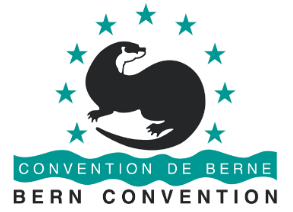 Agenda item 6.2
Possible file 2019/05: Turkey: Habitat destruction in Mersin Anamur Beach
Unsustainable developments affecting extremely valuable turtle nesting habitats
April 2020 Bureau:
Noted the facts of the case confirmed also by the authorities: illegal works had been done on and near beaches where turtles and others inhabit- Municipality fined but it appealed and was never charged. 
Urged authorities to forbid all further actions and enforce fine on the Municipality; also raise awareness on importance of nesting beaches. 
Sep 2020 Bureau:
noted that administrative court decision on whether to fine the Municipality is ongoing, and that the authorities have initiated bilateral discussions with the Municipality to find a solution.
very concerned with complainant allegations that no rehabilitation work has begun and that an even larger project was planned to begin in September 2020.
acknowledged that national authorities were making efforts to comply with the Bern Convention, however, given the fragility of the species and actions of the Municipality, decided it must take urgent action and elevated the complaint to a Possible File.
Government report received in September 2020 - T-PVS/Files(2020)33
Complainant report received in September 2020 - T-PVS/Files(2020)54
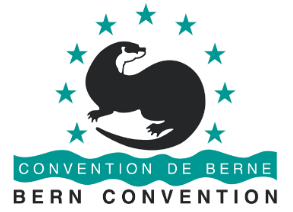 Agenda item 6.3
Stand-by complaint 2017/6: Iceland: Possible negative impact on Breiðafjörður NR’s authentic birch woods from new road infrastructure
New road to be built through potential candidate Emerald Site of high biodiversity value
April 2020 Bureau:
Regretted that the road construction is going ahead with no alternatives considered, despite numerous calls of the Bureau to halt development;
Recalled that this important and fragile Nature Reserve is qualified to be an Emerald Network site, and possible Ramsar and World Heritage Property;
Strongly called on the authorities to guarantee compensatory and mitigation measures during eventual construction;
Also concerned about ongoing lack of Emerald progress: mandated secretariat to write to the Ministry calling for better cooperation. 
Sep 2020 Bureau:
deeply concerned with the situation and lack of cooperation from the Icelandic Ministry as well as the lack of commitment towards the Emerald Network, decided to exceptionally bring the complaint to the agenda of the Standing Committee.
Government report received in September 2020 - T-PVS/Files(2020)13
Complainant report received in September 2020 - T-PVS/Files(2020)8
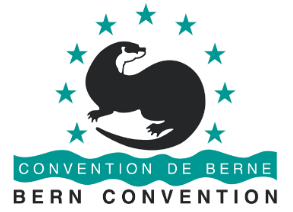 Agenda item 6.3
Stand-by complaint 2018/1: Ukraine: Presumed threat to Emerald site “Polonina Borzhava” from wind energy development
Development of wind farms threatening valuable Emerald Site
April 2020 Bureau:
OSA would be postponed to 2021- could be combined with visits to other Ukrainian sites. 40th SC would need to mandate such an OSA;
Asked authorities if an independent evaluation of the relevant legislation on SEA in line with Recommendation No. 208 (2019) exists. 
Sep 2020 Bureau:
welcomed the fact that the EIA conclusion favouring the development of the wind farm had been cancelled in court, but noting that the decision would go to an appeal.
Very concerned with ongoing lack of communication and progress for this and other Ukrainian Emerald Network complaints, decided to exceptionally bring this complaint to the 40th Standing Committee agenda.
Standing Committee would be invited to take a position on the complaint and consider mandating an on-the-spot-appraisal
Government report received in November 2020 - T-PVS/Files(2020)68
Complainant report received in September 2020 - T-PVS/Files(2020)14
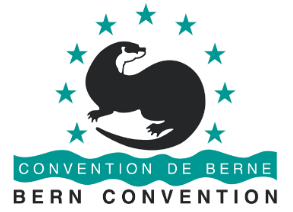 Agenda item 6.4
Closed file 2011/4: Turkey: Threat to the Mediterranean monk seal (Monachus monachus)
2018 Standing Committee:
took note of the report provided by the Turkish authorities on the issue and requested that a new progress report is provided to the Committee in two years (2020), as per the decision of the Committee from 2016.






Government report received in October 2020 - T-PVS/Files(2020)66
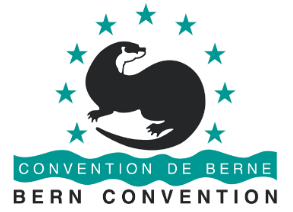 Agenda item 6.4
Recommendation No. 169 (2013) on the Rhone streber (Zingel asper) in the Doubs (France) and in the canton of Jura (Switzerland) in the framework of a case-file on stand-by 2011/5
2018 Standing Committee:
Given that the situation of the Apron is still dire and has not improved, that much of the permitted projects have yet to be implemented on the ground and in view of the obstacles that still need to be overcome at all levels, the Committee decided to keep the file on stand-by.	
Sep 2020 Bureau:
noted that all parties agree that activities continue to be undertaken toward improving the conservation situation, however according to the complainant the species remains on the brink of extinction. The measures need time to result in benefits.
encouraged continued collaboration and activities amongst the authorities, NGOs, local communities and private companies (HPPs) of both countries in order to save this critically endangered species
Government reports received in September 2020 - T-PVS/Files(2020)37 + 48
Complainant reports received in Sep / Nov 2020 - T-PVS/Files(2020)49 + 58
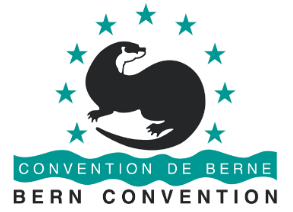 Agenda item 9
Draft Programme of Activities and Budget for 2021
Draft Programme of Activities for 2021T-PVS(2020)7
Draft Calendar of meetings for 2021T-PVS/Inf(2020)9
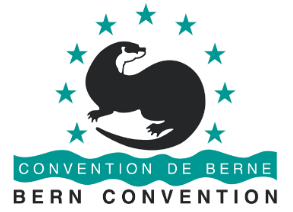